Cell Reproduction
Objective:
SWBAT distinguish between the types of cellular reproduction

WARM UP:
1. What is the difference between a dominant and a recessive trait?
Reviewing Punnett Squares
Who understands this well enough to help others?

Move to tables you can work with (“teachers” and “learners”)
Practice!
Make punnett squares showing the potential offspring of these combinations:
Mother: purebred regular chin (CC)
      Father: hybrid regular chin (Cc)
2. Mother: hybrid free earlobes (Ee)
     Father: attached earlobes (ee)
Show me the scenarios!

Mother: purebred regular chin (CC)
      Father: hybrid regular chin (Cc)
Show me the scenarios!

2. Mother: hybrid free earlobes (Ee)
     Father: attached earlobes (ee)
Genes Activity
Genes Activity
Work with your partner at your table

Remember.. DOMINANT traits are uppercase
                          RECESSIVE traits are lowercase

The reason why you see examples like F- or C- is that they stand for one dominant trait seen but we have no way of knowing if you have TWO dominant traits (purebred) or one recessive trait (hybrid)
Cellular Reproduction
Humans reproduce through sexual reproduction which means the offspring has a combination of genes from both parents

Depending on the organism, reproduction can vary

Both sexual and asexual reproduction involve cell division
Unit C 3.3 Guided Notes
Who can read that first paragraph?

The following definitions are all involving ** ONE Parent**
Binary Fission
Is asexual reproduction occurring in _prokaryotes_. The parent organism splits in two, creating two genetically __identical__ cells that are independent of each other.
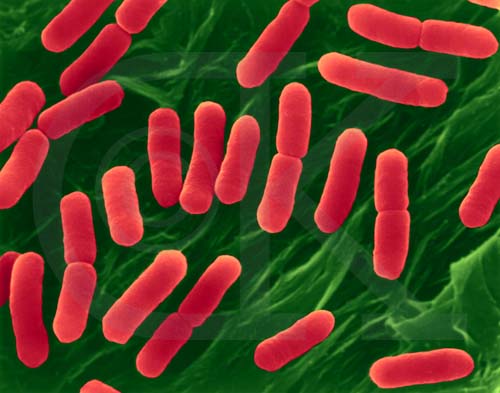 Budding
Is when a parent organism develops a tiny bud on its body. The bud is genetically identical to the _parent__ organism. The _bud_ grows until it gets large enough to break off the parent organism and live independently.
Hydra
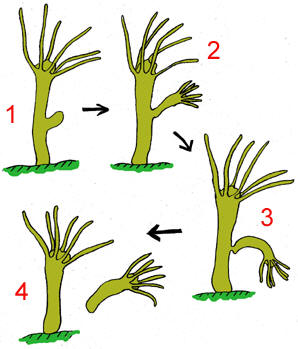 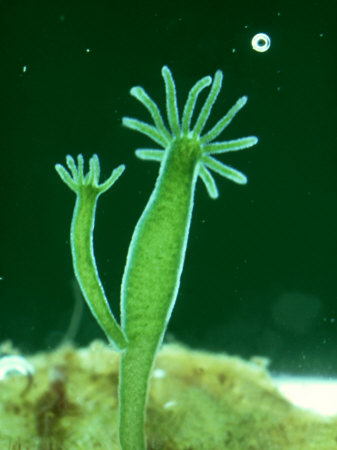 Regeneration
Is when new __tissue__ grows at the site of a wound or lost part and that lost part is replaced. __Starfish__ do this. If a starfish is cut in half, each half can __regenerate__ the part that is lost and eventually becomes a whole starfish. Each half does this and the result is two __genetically__ identical starfish.
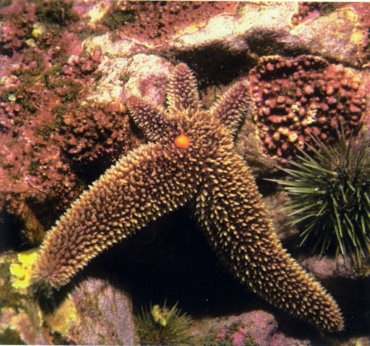 1st and 4th block A Day
Bill Nye Genetics Video

Answer all questions on handout